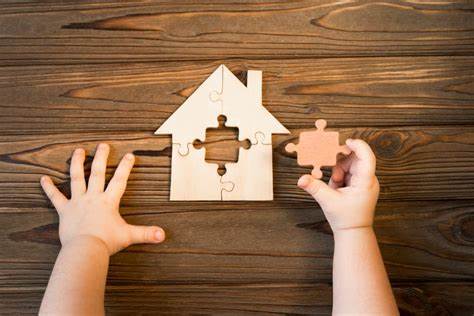 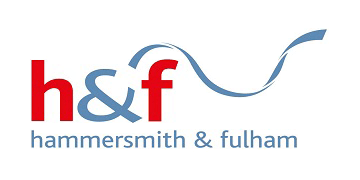 SENIF updates session 16.04.24
Philippa Marshall, Andrea Lawler-Ford and Izzy English
Aims of the session
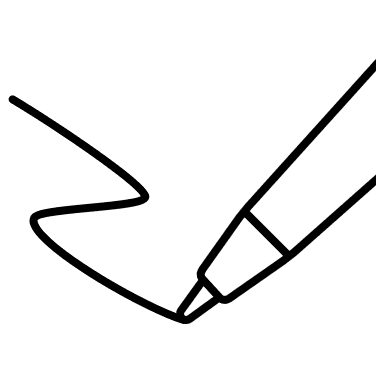 To go through the new EY OAP document 
To understand the new SENIF criteria
To clarify dates for applications 
To understand how to complete the new SENIF application form
To understand how to use and apply target monitoring Evaluation  
Questions
Early Years OAP document
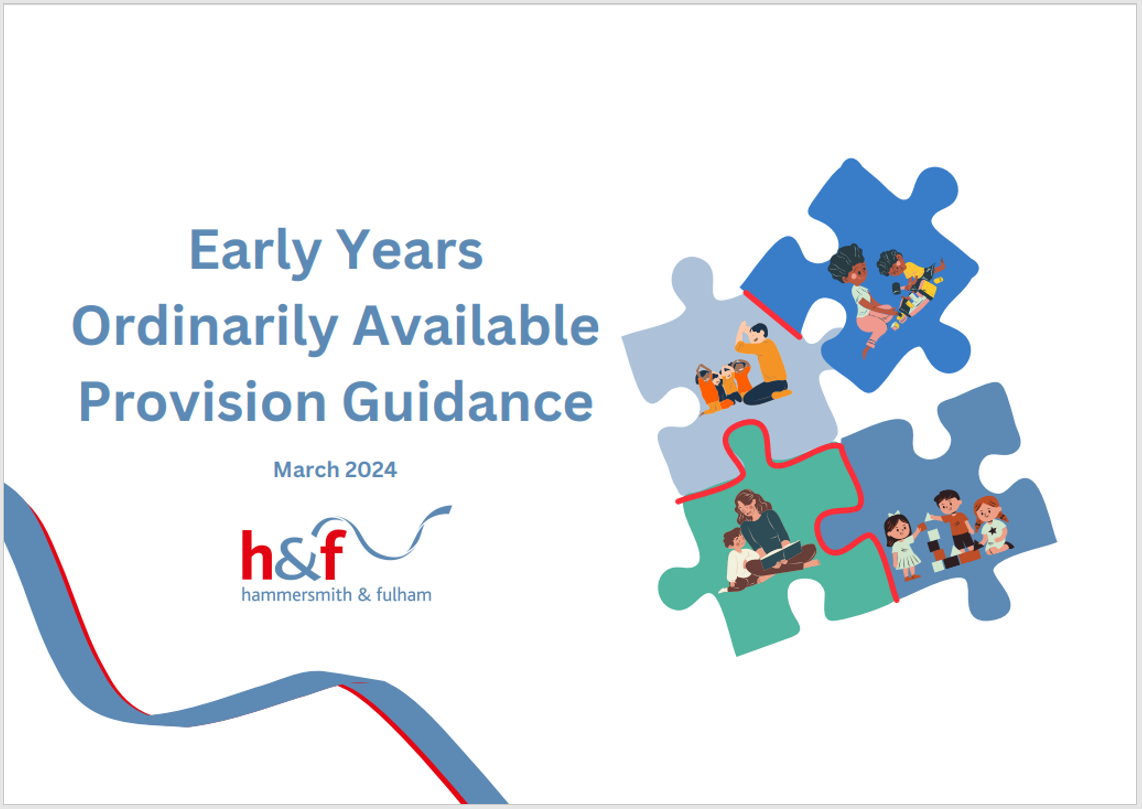 This document is still in consultation needs to go through governance and we welcome all feedback.
New SENIFThis document is still in consultation needs to go through governance and we welcome all feedback.
Updated SENIF bands
The updated Criteria
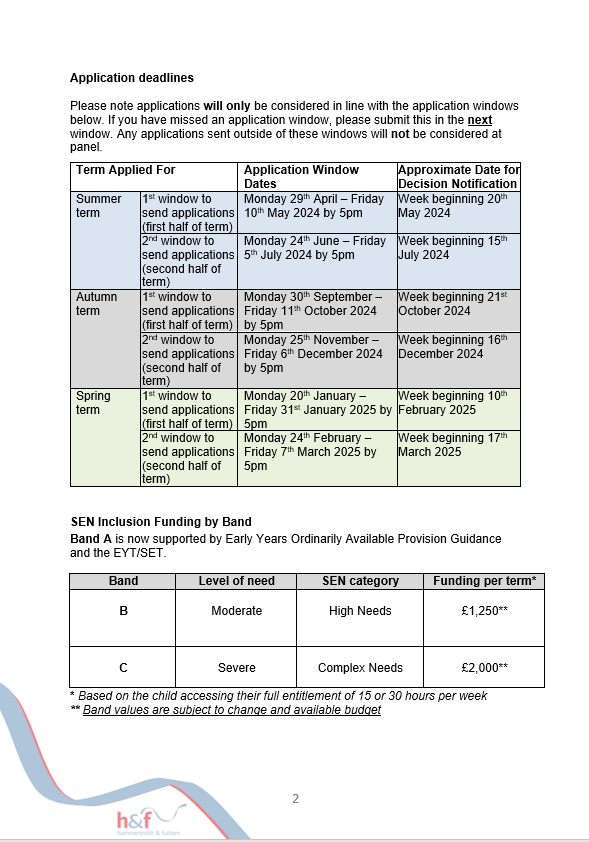 Application deadlines
How to fill in the new SENIF application form
The new application form
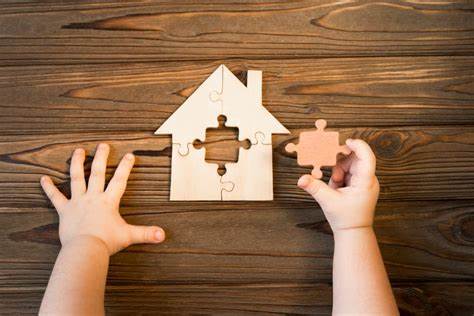 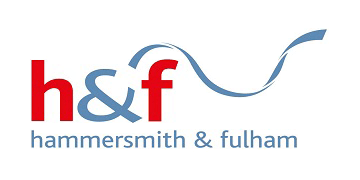 Target Monitoring Evaluation (TME)
Training for all settings in relation to updated SENIF documents April 2024
Isabella English (Early Years Inclusion Advisor)
Aims of the session
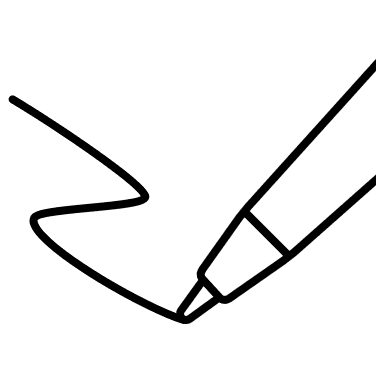 To understand what TME is.
To know what makes a SMART target. 
To feel confident using TME to monitor children's progress. 
To feel confident inputting TME into the SENIF documents.
What is TME
Using Target Monitoring Evaluation helps to understand if what has been put in place is supporting the child as intended, as well as measure its success.
A tool to monitor a child’s progress 
A tool to help. understand what works and what doesn’t work for a child. 
A tool to gather data to support the ‘assess plan do review cycle’. 
A tool to show the impact of a specific intervention.
Assess, Plan, DO, Review cycle
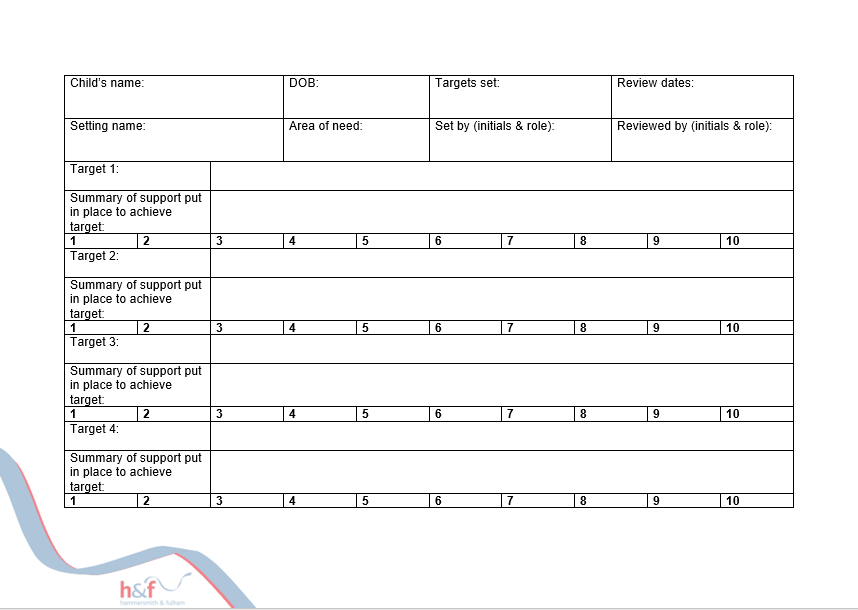 What does it look like?
Setting Targets: 
Target setting is an important aspect of monitoring a child’s progress. This focuses on setting achievable, developmentally appropriate targets, for each specific child. 

Targets can be written by the nursery SENCO, the child’s key worker) and with the parents. Targets should be set before support is put in place and reviewed after a set period of time (e.g., after 4 weeks). 
 
SMART. 
S: Specific – to the child and intervention. 
M: Measurable – ensure that you can measure the impact, e.g., ‘2/3 times a session’.
A: Achievable – ensure that the target is developmentally appropriate for the child. 
R: Relevant – ensure that all targets are child focused, not adult focused. 
T: Time-bound – include a realistic time scale for the target to be met by.
Setting SMART targets
Are these smart targets?
Develop ____’s attention span.
To communicate with visuals.
To express his needs.
To be able to speak clearly.
Examples of smart targets
By the end of the summer term, Miah will be able to attend to 2 items during bucket time on 2/3 occasions when supported by her key worker.
By the end of Spring term, Cole will be able to communicate that he needs a drink to a familiar adult by pointing at the water bottles once per session.
In four weeks, Essa will be able to join a familiar turn taking game with 2 peers, when supported by an adult, for 5 minutes twice per week.
By the end of the half term, Ben will be able to transition from one activity to the next when objects of reference are used by his key person on 2/3 occasions.
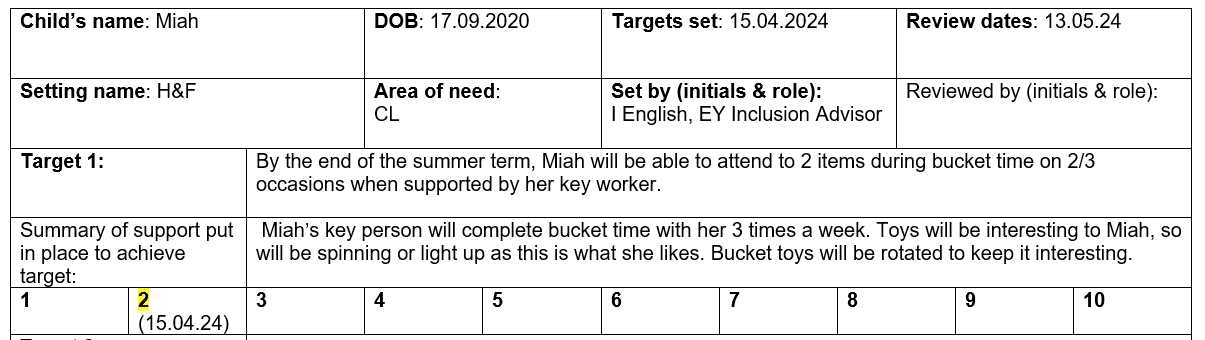 How to fill it in
[Speaker Notes: Gillian

Reflections on this? Mention emotional differentiation (greeting children, asking them how their weekend was, remembering something about them)]
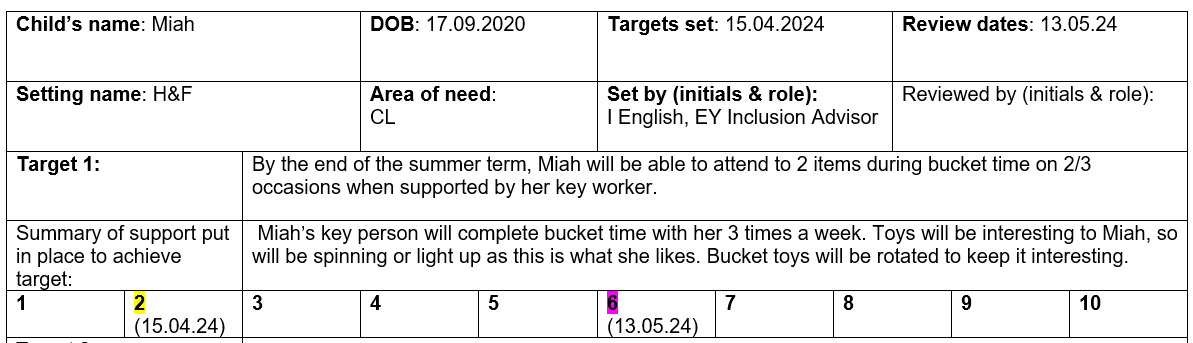 How to review targets
Inputting into the SENIF spreadsheet
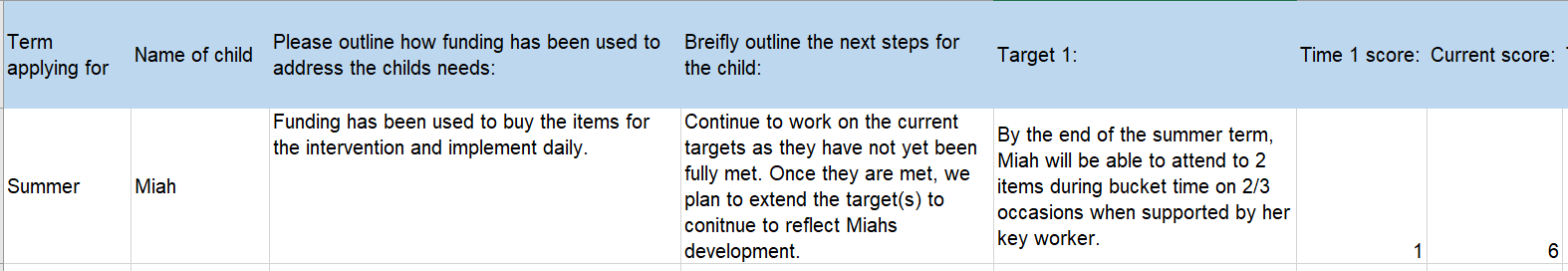 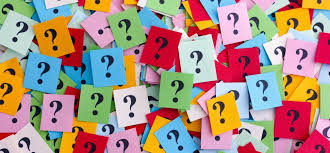 Questions